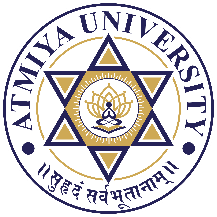 Button Control
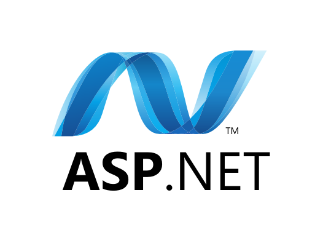 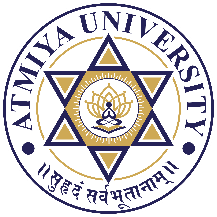 Button Control
Simple Push  Button displays text on a button control.
This control is used to perform events. It is also used to submit client request to the server. To create Button either we can write code or use the drag and drop facility of visual studio IDE.
This is a server side control and asp provides own tag to create it. The example is given below.
< asp:ButtonID="Button1" runat="server" Text="Submit" BorderStyle="Solid" ToolTip="Submit"/>
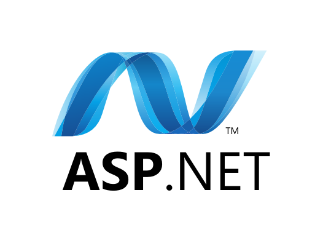 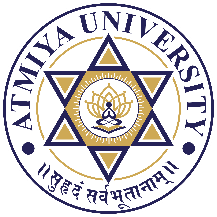 Button Control
CausesValidation: This indicates whether validation will be performed when this button will be clicked. Here, the Value can be set as true or false.
PostBackUrl: This specifies the URL of the page to post to from the current page when a button is clicked.
ValidationGroup: It enables you to specify which validators on the page are called when the button is clicked. If no validation groups are established, a button click calls all of the validators that are on the page.
OnClientClick: Attach a client side (JavaScript) event that will fire when this button will be clicked.
OnClick: Attach a server side method that will fire when this button will be clicked.
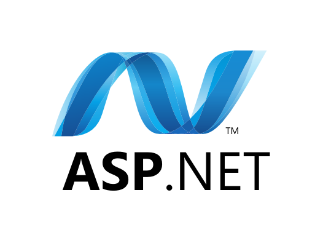 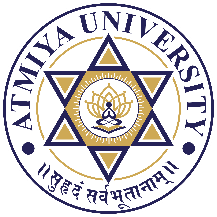 Button Control
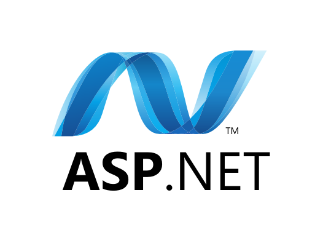 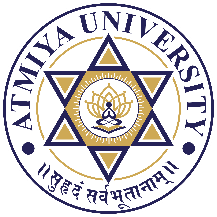 LinkButton Control
Link Button displays text that looks like a link or hyperlink.
It is a server web control that acts as a hyperlink. It is used to display a hyperlink-style button control on the web page.
The LinkButton control is used to create a hyperlink-style button on the Web page. This control looks like a Hyperlink control but almost has the functionality of the Button control. Despite being a hyperlink, you can't specify the target URL. There is no UserSubmitBehavior property like the Button control with this control.
<asp:LinkButton ID="LinkButton2" runat="server">LinkButton</asp:LinkButton>
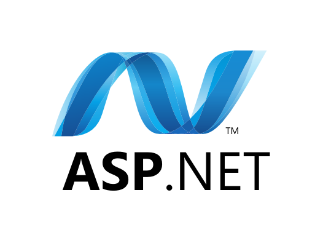 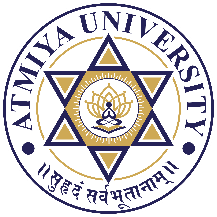 ImageButton Control
Image Button displays an image on a button control.
Its like an ASP Button control, the only difference is, you have the ability to place your own image as a button. You use an image Button when you want your button to look different than the plain rectangular button. Any image can be a button!. Some of the important properties of an ImageButton Control are:
ImageUrl: Gets or Sets the location of the image to display as button control.
<asp:ImageButton ID="ImageButton1" runat="server" />
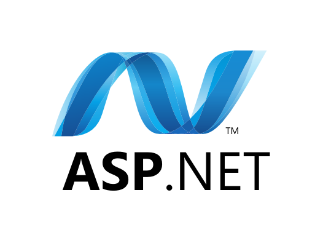 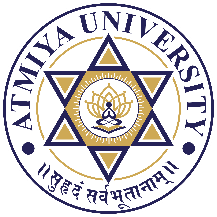 Thank You
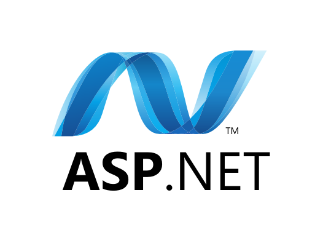